Núcleo de Telessaúde Técnico-Científico do Rio Grande do Sul
Universidade Federal do Rio Grande do Sul – UFRGS
Programa de Pós-Graduação em Epidemiologia - PPGEPI
Faculdade de Medicina – FAMED
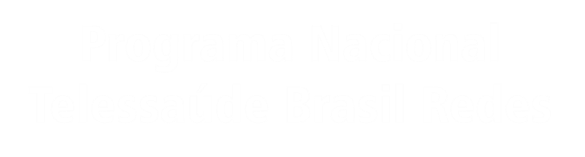 Nosso objetivo
Ajudar na tomada de decisão 
clínica e gerencial
Qualificar a prática em Atenção Primária à Saúde (APS)
Aumentar a resolutividade
Melhorar a saúde da população
Nossa trajetória
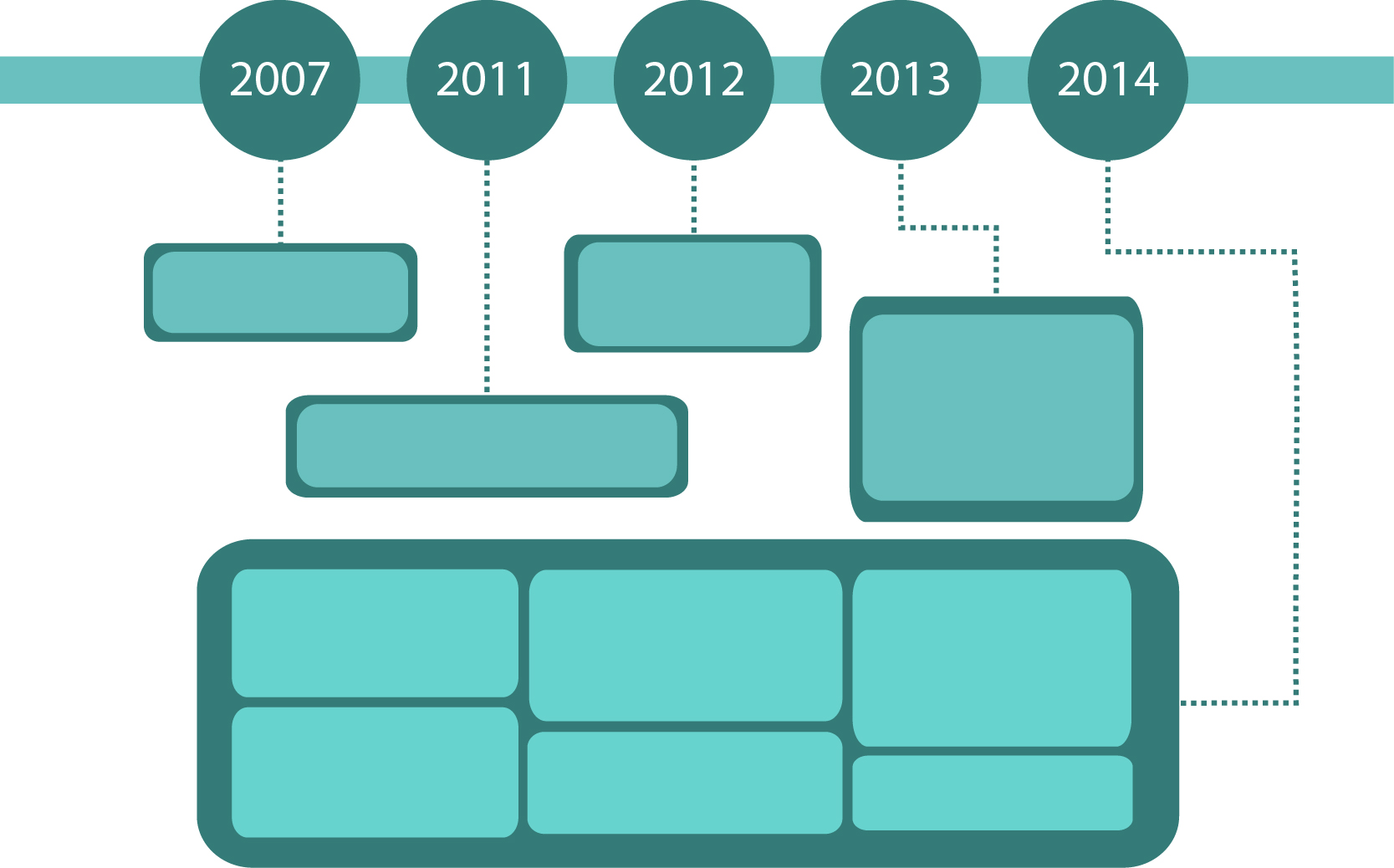 Apoio SES/RS
Expansão para 
todo o RS
Projeto Piloto Telessaúde Brasil
0800 644 6543 
Teleconsultorias 
por telefone 
em tempo real 
(PROVAB e RS)
Apoio SES/RS 
Expansão para todo o RS
Atendimento 
estendido a todas Unidades de Saúde 
(com e sem ESF)
Apoio à regulação 
ambulatorial no RS (RegulaSUS)
0800 644 6543 para todo o Brasil
Telediagnóstico: Tele-espirometria (RespiraNet)
Apoio à 
informatização
0800 644 6543 para enfermeiros
Nossas Ações
Nossas ações
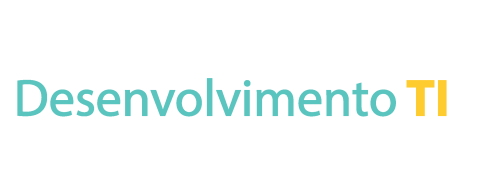 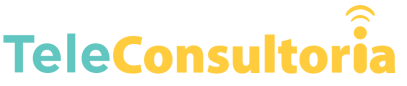 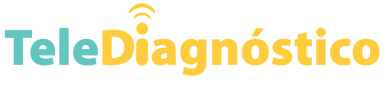 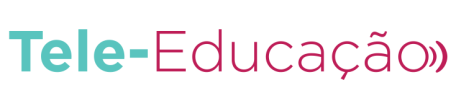 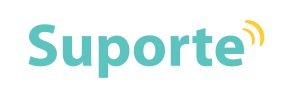 Nossas ações
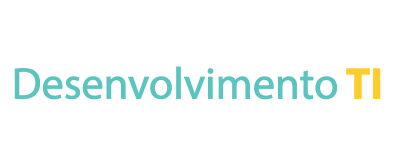 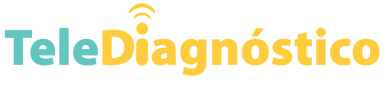 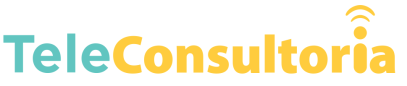 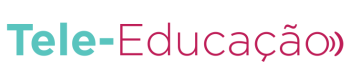 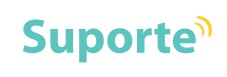 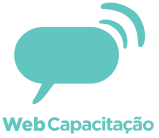 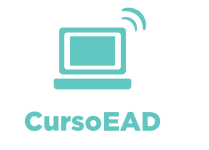 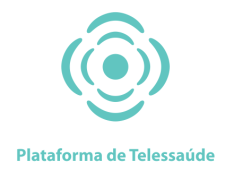 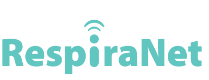 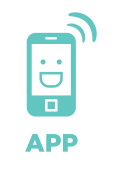 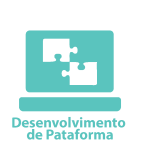 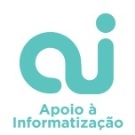 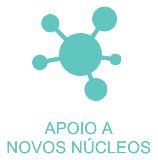 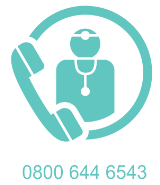 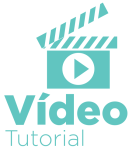 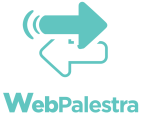 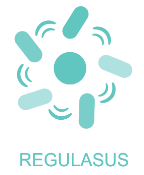 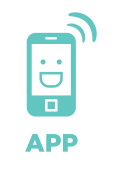 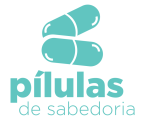 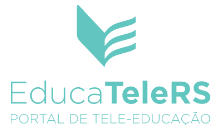 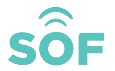 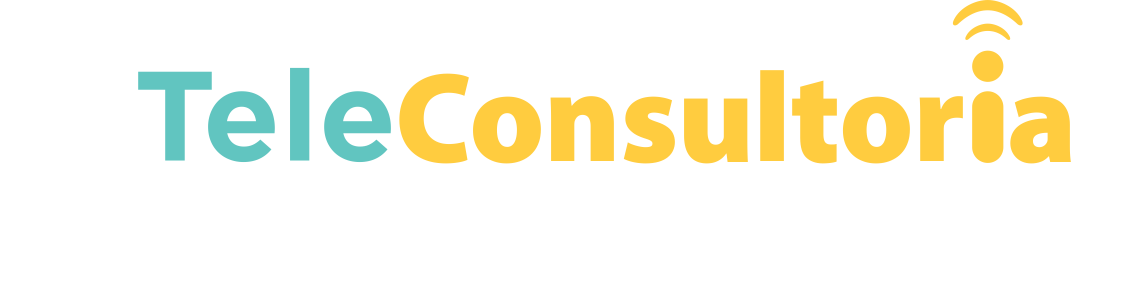 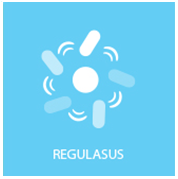 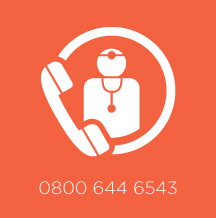 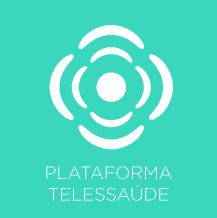 Plataforma Telessaúde
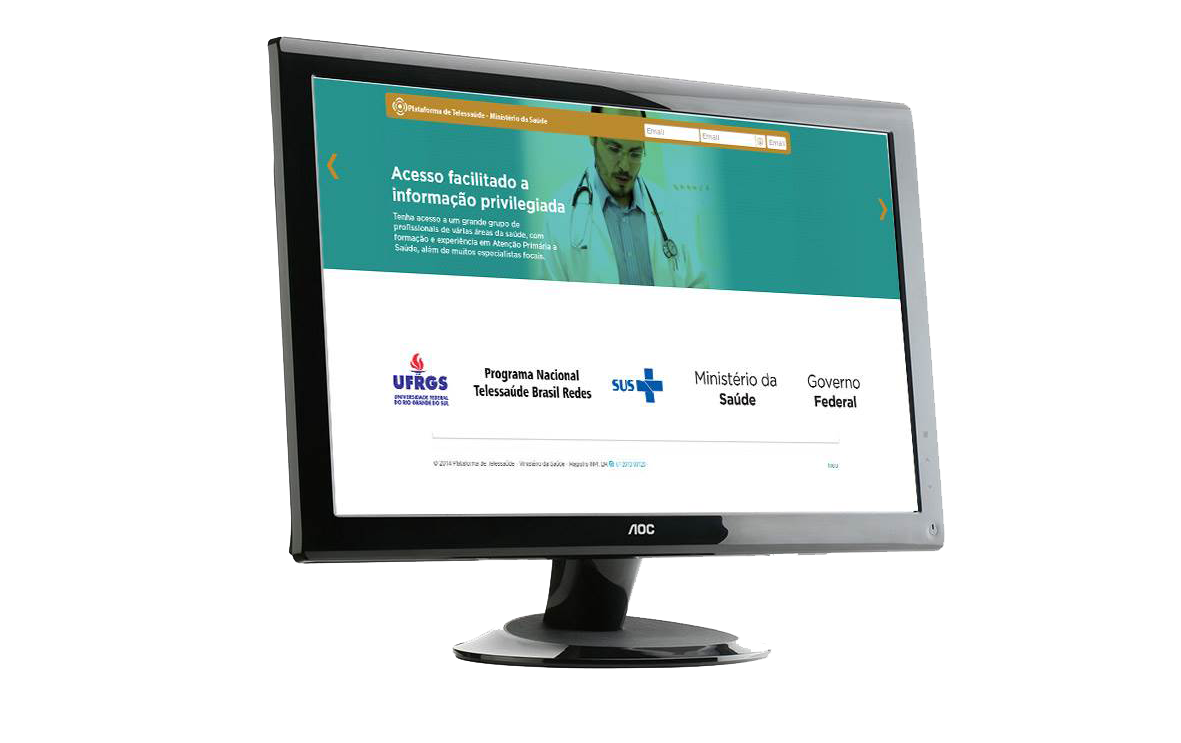 www.plataformatelessaude.ufrgs.br
Profissionais que respondem:
Médicos, Enfermeiros, Cirurgiões-dentistas
Psicólogos

Apoio de outros profissionais de ensino superior (nutricionista, fisioterapeuta, fonoaudiólogo)

Dúvida respondida via texto, material ou vídeo
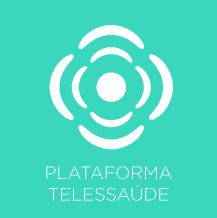 Plataforma Telessaúde
Satisfação geral:
14 mil respondidas
96%
muito satisfeitos ou satisfeitos
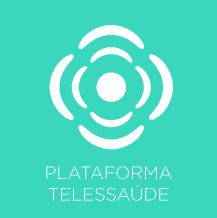 Encaminhamento evitado em 70% dos casos
DADOS DE 2007 A 2014 DE TODO O BRASIL
0800 644 6543
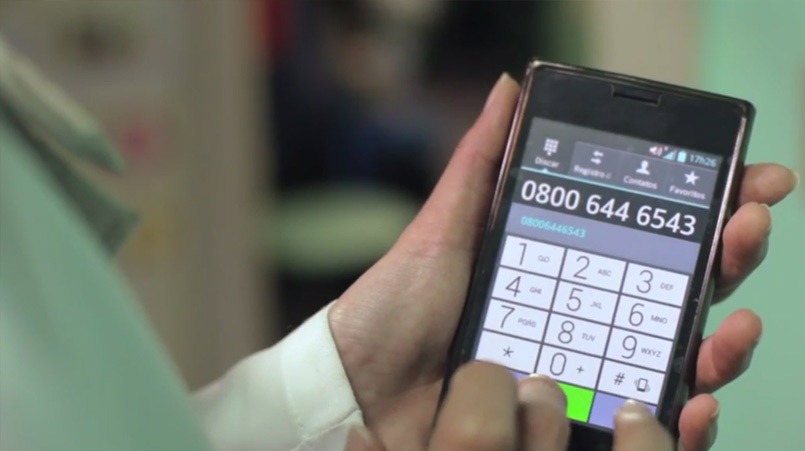 Atendimento ágil, gratuito e imediato

Disponível para médicos da Atenção Primária à Saúde de todo o Brasil

Disponível para enfermeiros da APS do Rio Grande do Sul.

Segunda a sexta  das 08:00 às 17:30  Horário de Brasília
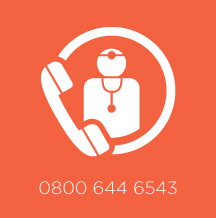 0800 644 6543
Satisfação geral:
99%
muito satisfeitos ou satisfeitos
Encaminhamento evitado em 87% dos casos
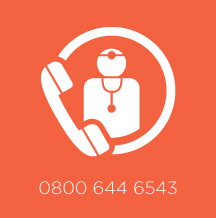 DADOS DE MARÇO/2013 A MAIO/2014
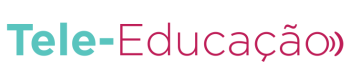 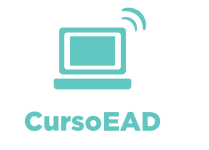 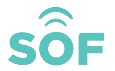 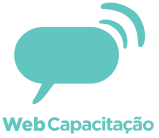 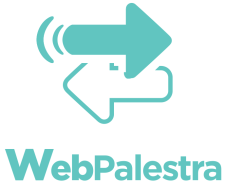 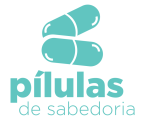 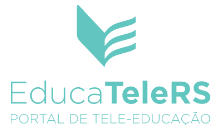 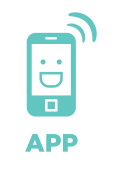 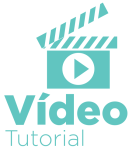 Tele-educação
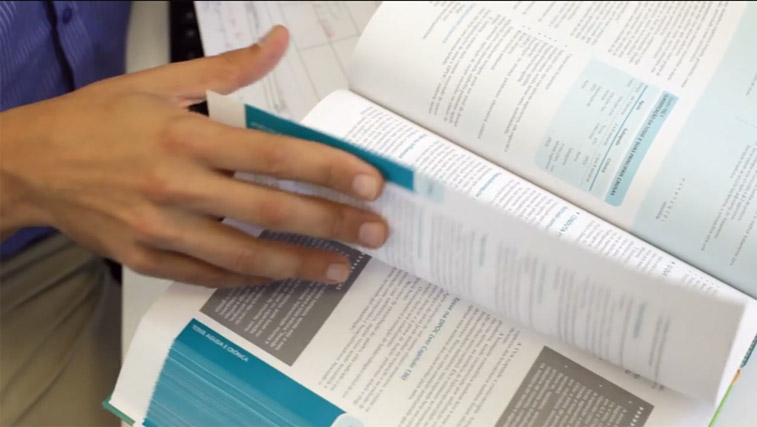 Ações de educação à distância

Parceria com CIT, Faculdade de Odontologia, Secretaria Estadual de Saúde do Rio Grande do Sul

Atividades gratuitas
Tele-educação
Cursos à Distância
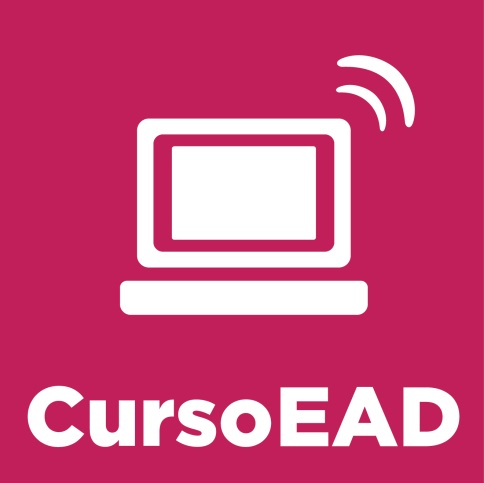 O que são:  São atividades educacionais desenvolvidas pelo TelessaúdeRS /UFRGS e instituições parceiras sobre assuntos relacionados à APS, através de ferramentas virtuais de educação à distância.  Disponível através do Link: www.ufrgs.br/telessauders/cursos

Atuais:
Curso de Prevenção de Acidentes com Animais Peçonhentos (5 edições)
Curso de Prevenção de Acidentes com Plantas Tóxicas (11 edições)
Curso de Tratamento de Feridas – Em andamento
Curso para Formação de Telerreguladores e Teleconsultores de Telessaúde para Atenção Primária à Saúde – Em andamento
Curso de Estomatologia (4 edições)
Tele-educação
Cursos à Distância
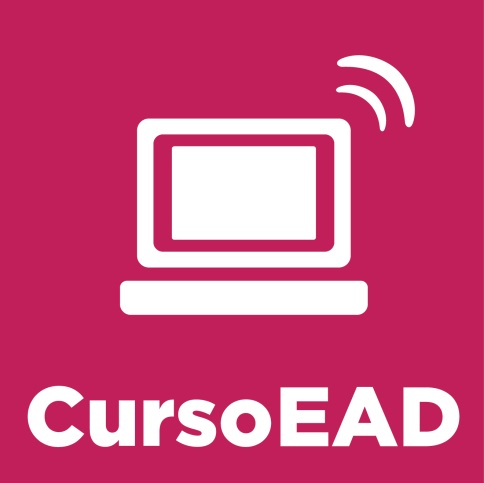 Próximos Cursos para o ano de 2015 
Curso de Nutrição 
Curso de Saúde do Homem 
Curso de Saúde Mental 
Curso de Odontopediatria 
Curso de Prevenção de Acidentes com Saneantes
Tele-educação
WEB PALESTRAS
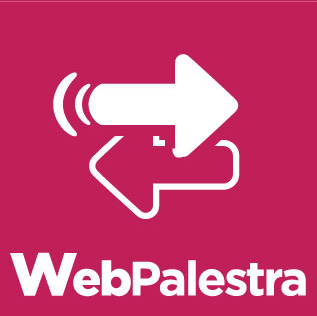 O que são:  Semanalmente o TelessaúdeRS/UFRGS realiza palestras virtuais de temas relacionados a APS. Os participantes podem interagir através de um chat e sugerir temas. 

As webpalestras são gravadas e disponibilizadas para serem assistidas a qualquer momento no site wwww.ufrgs.br/telessauders/webpalestras ou no Youtube.
Tele-educação
WEB PALESTRAS
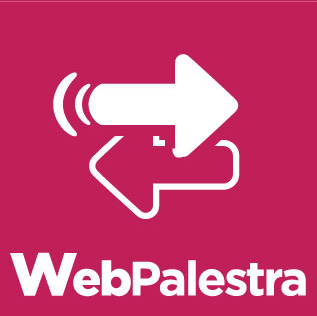 Número total: Quase 150

Número de 
participantes: Mais de 7 mil 

Número de visualizações 
no canal do Youtube: Mais de 40 mil
Tele-educação
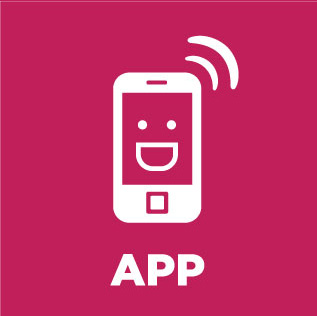 APP
O que é: Estão sendo desenvolvidos aplicativos para sistema android e IOS direcionado à profissionais da atenção primária a saúde.

Apps em desenvolvimento: 20
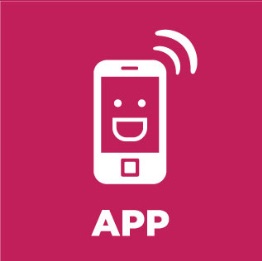 Tele-educação
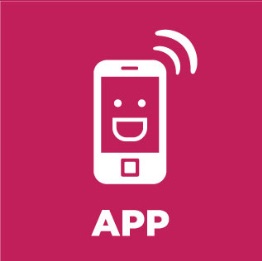 Tele-educação
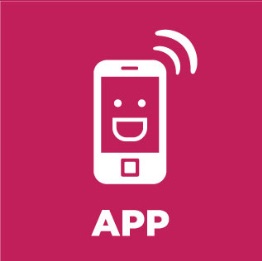 Tele-educação
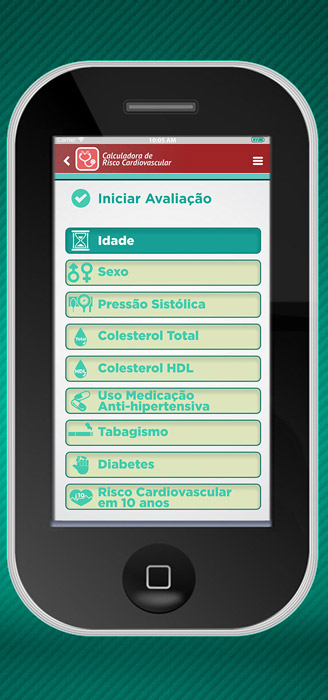 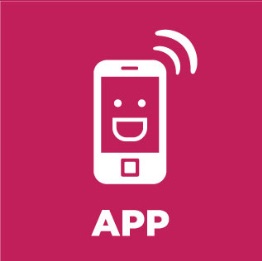 Tele-educação
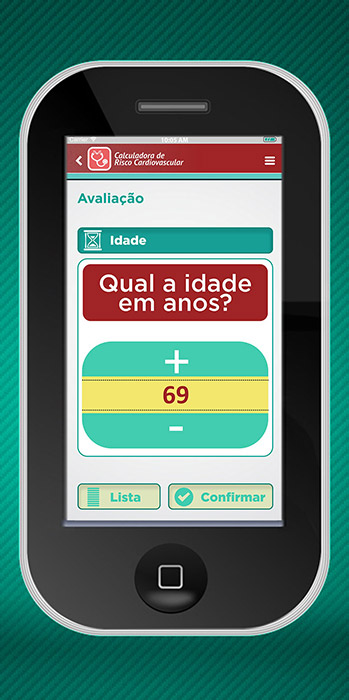 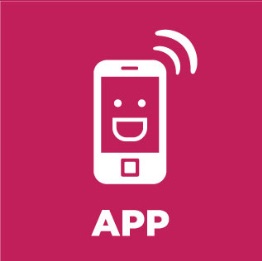 Tele-educação
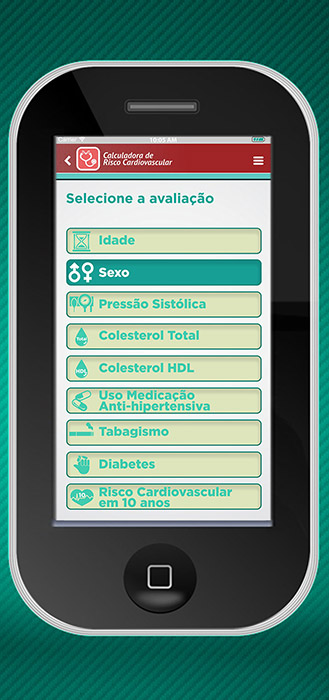 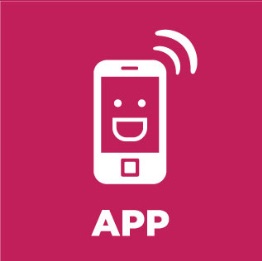 Tele-educação
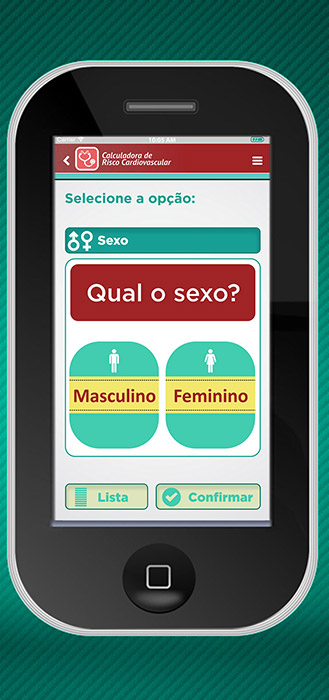 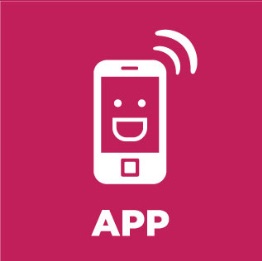 Tele-educação
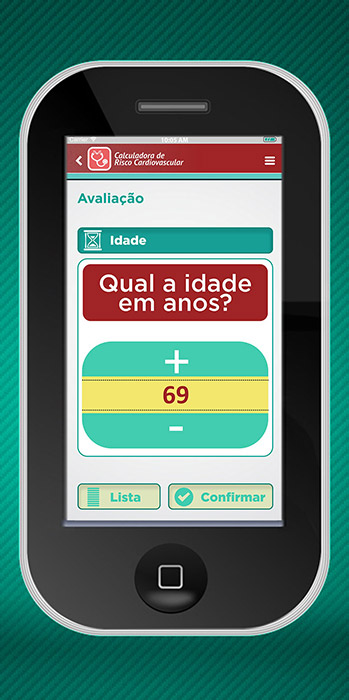 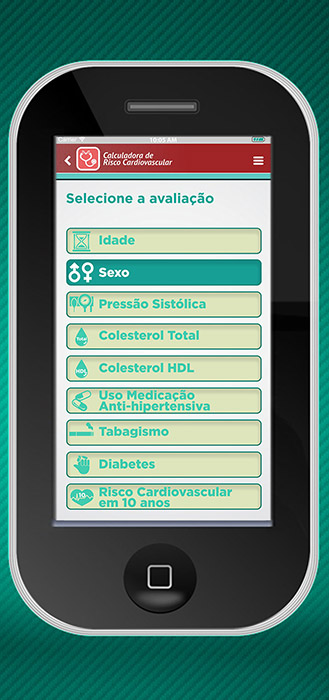 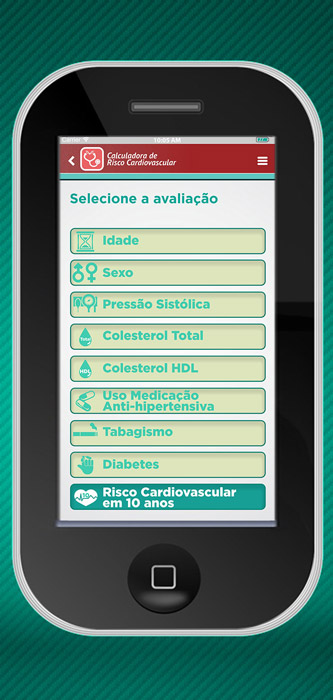 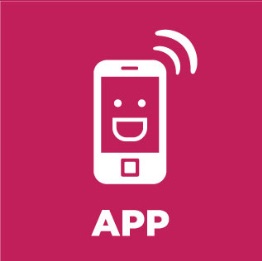 Tele-educação
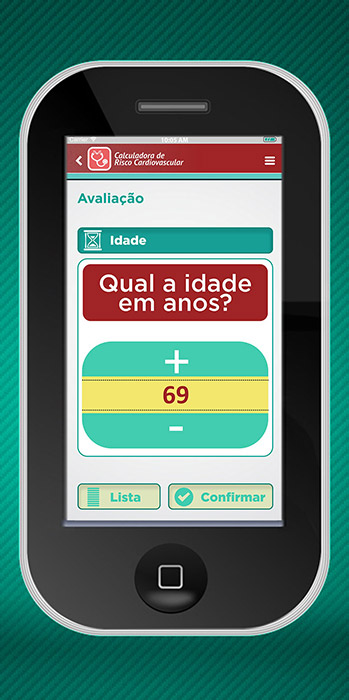 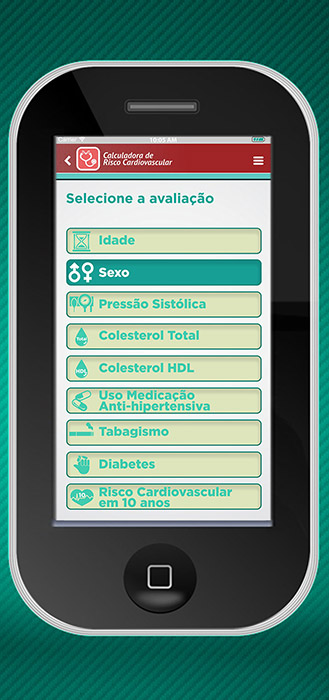 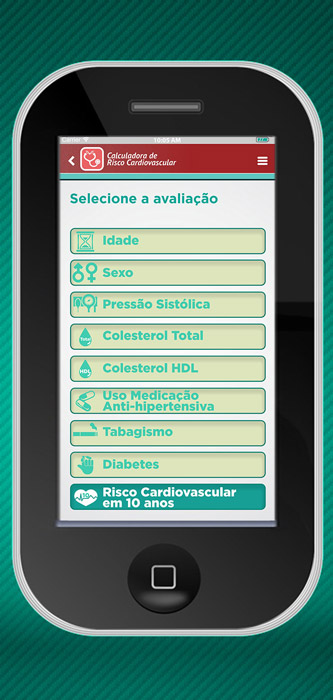 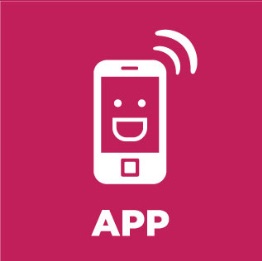 Tele-educação
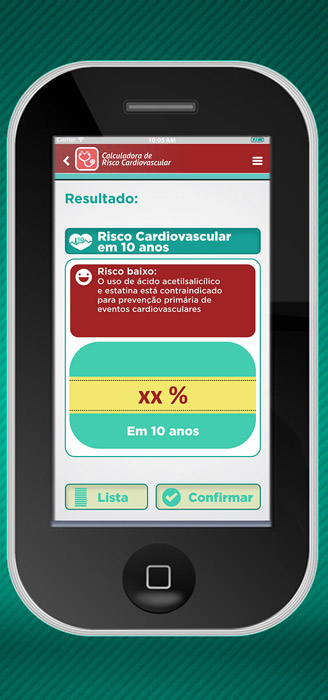 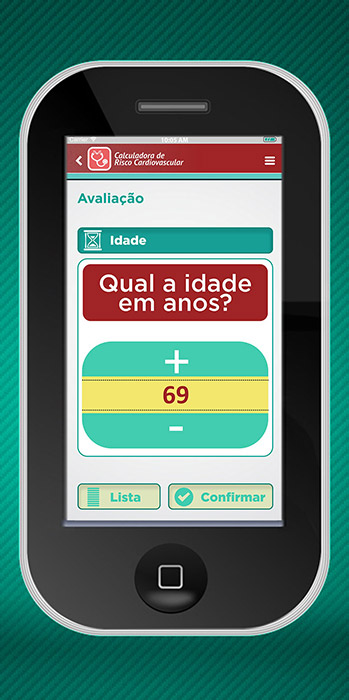 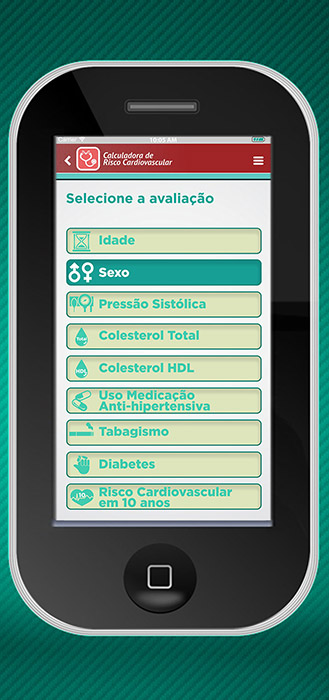 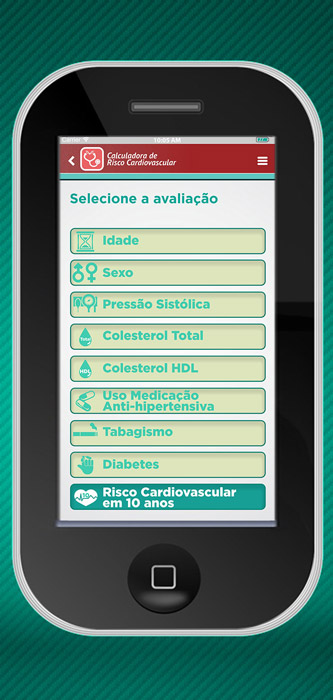 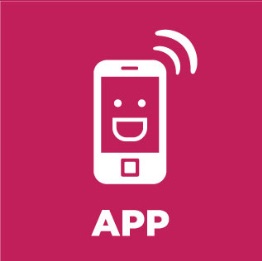 Tele-educação
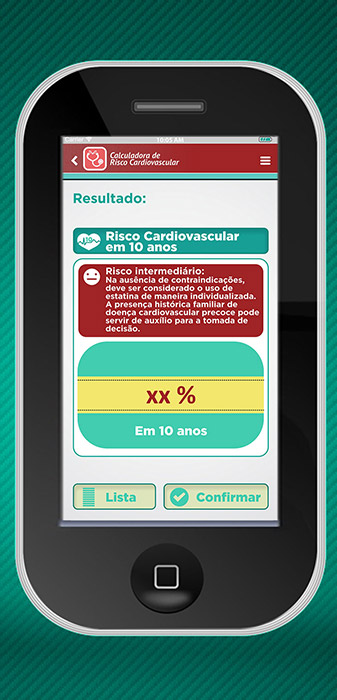 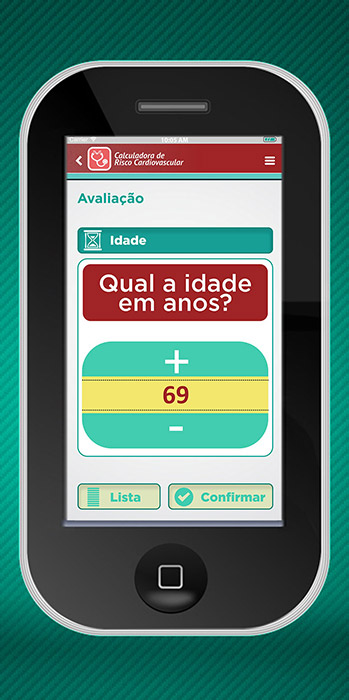 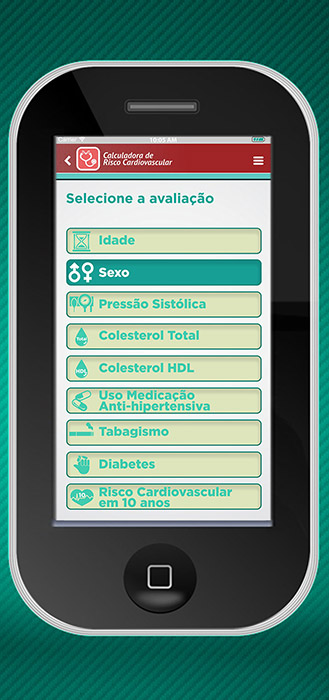 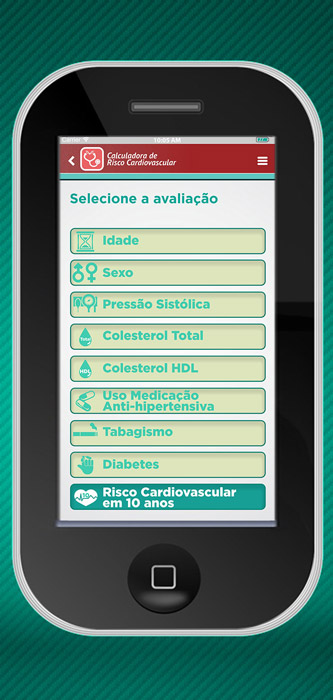 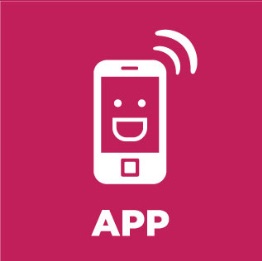 Tele-educação
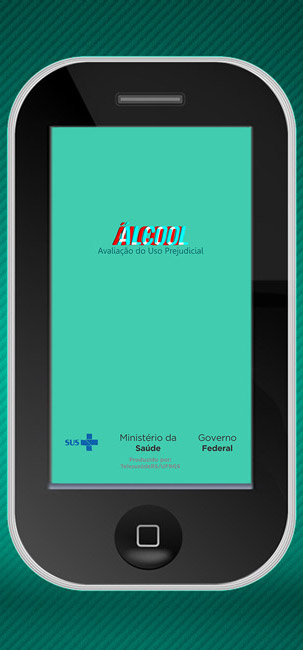 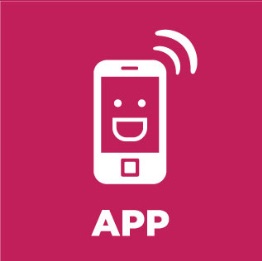 Tele-educação
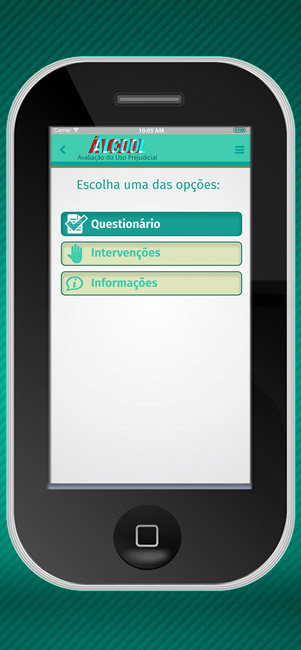 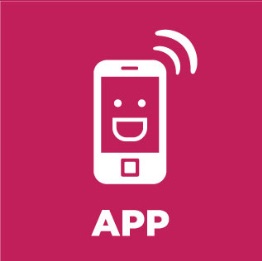 Tele-educação
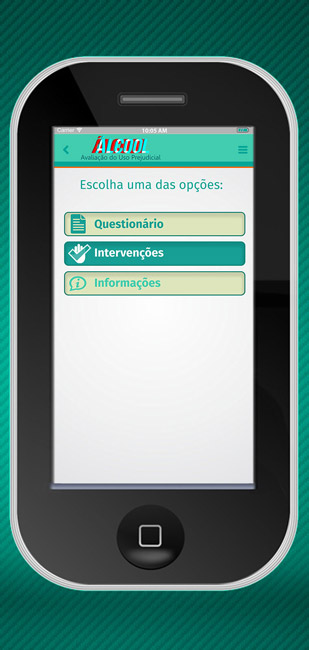 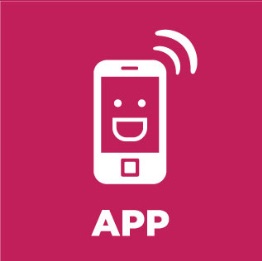 Tele-educação
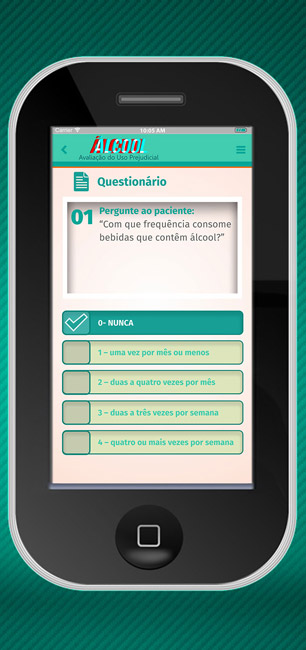 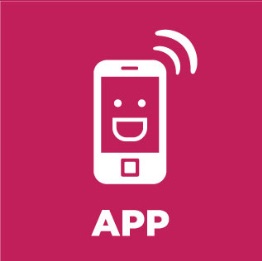 Tele-educação
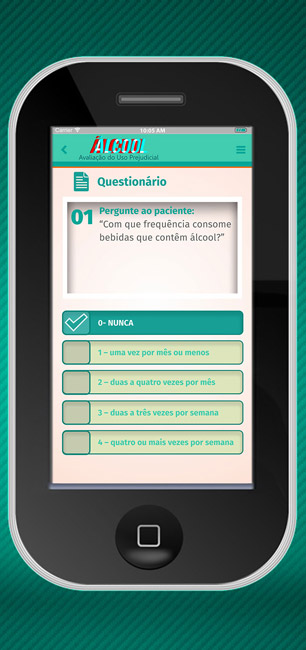 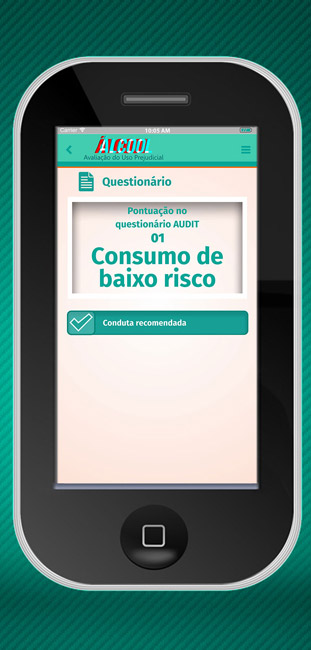 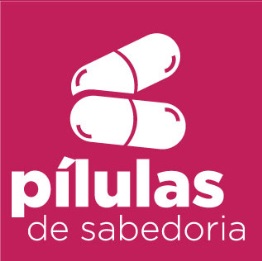 Tele-educação
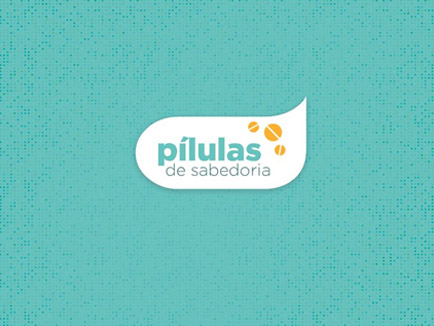 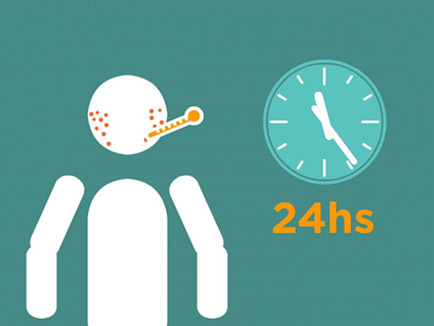 Tele-educação
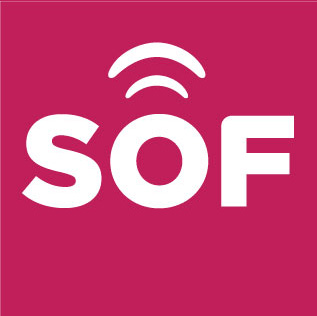 Segunda Opinião Formativa
O que é: Trata-se de uma reposta de teleconsultoria feita por um profissional da saúde que trata sobre um assunto relevante e replicável em outros contextos e lugares. Assim, ela é publicada na Biblioteca Virtual em Saúde (BVS) para consulta por qualquer pessoa.
Localização: http://aps.bvs.br/php/index.php
Quantidade: 700
Tele-educação
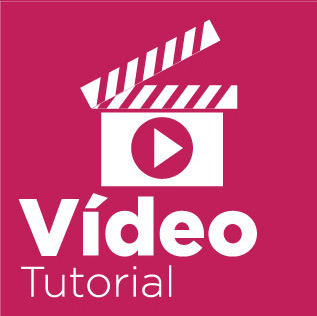 Vídeo Tutorial
O que é: são vídeos curtos para capacitação em temas relevantes para APS. 
Ex: Implantação do e-SUS AB,  Protocolos de Regulação e utilização da Plataforma de Telessaúde do MS

Em fase final de desenvolvimento
Tele-educação
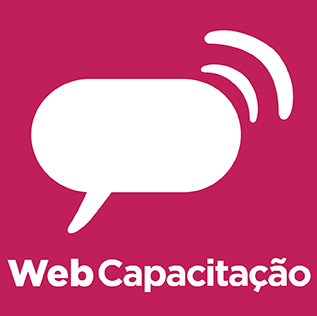 Web capacitação/Acompanhamento
O que é: A Equipe de Campo do TelessaúdeRS/UFRGS realiza reuniões virtuais para atualização dos profissionais da APS/AB sobre as ferramentas de Telessaúde, aspectos epidemiológicos de cada município, atributos da APS e processo de trabalho.
Tele-educação
Web capacitação/Acompanhamento
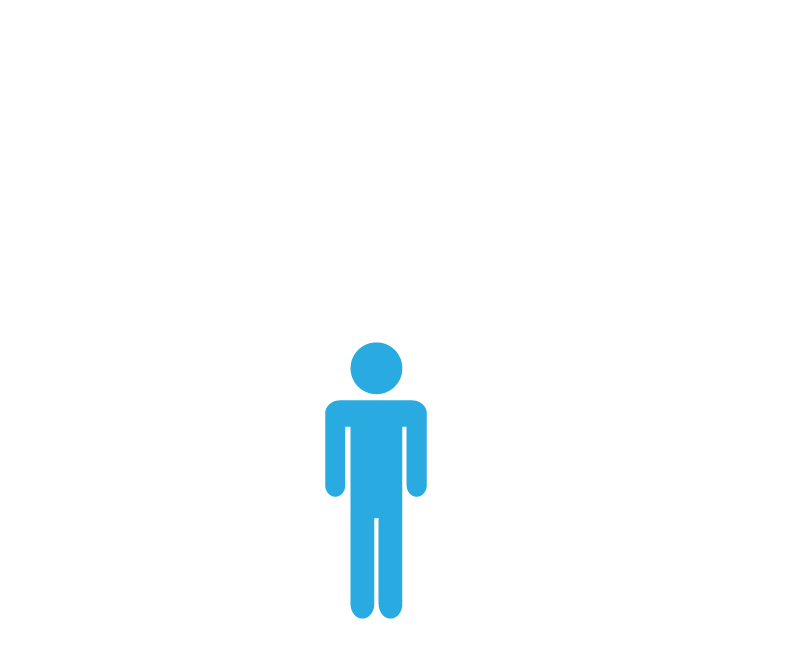 Webmatriciamento (Início 2015);
Iniciará com casos de Saúde mental;
Serão encontros no formato de matriciamento porém utilizando-se salas virtuais, número de casos e participantes com vagas limitadas;
Quem atendemos?
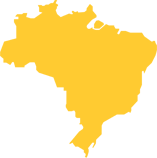 Nacional: 
0800 para médicos
Plataforma de Telessaúde
Tele-educação
Novos núcleos
Equipes Saúde da Família 
ESF
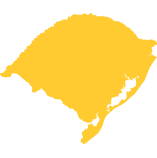 No Rio Grande do Sul: 
0800 para médicos
0800 para enfermeiros
Apoio à implantação de Prontuário Eletrônico
RespiraNet
RegulaSUS
Unidades 
Básicas de Saúde
Atenção Primária à Saúde
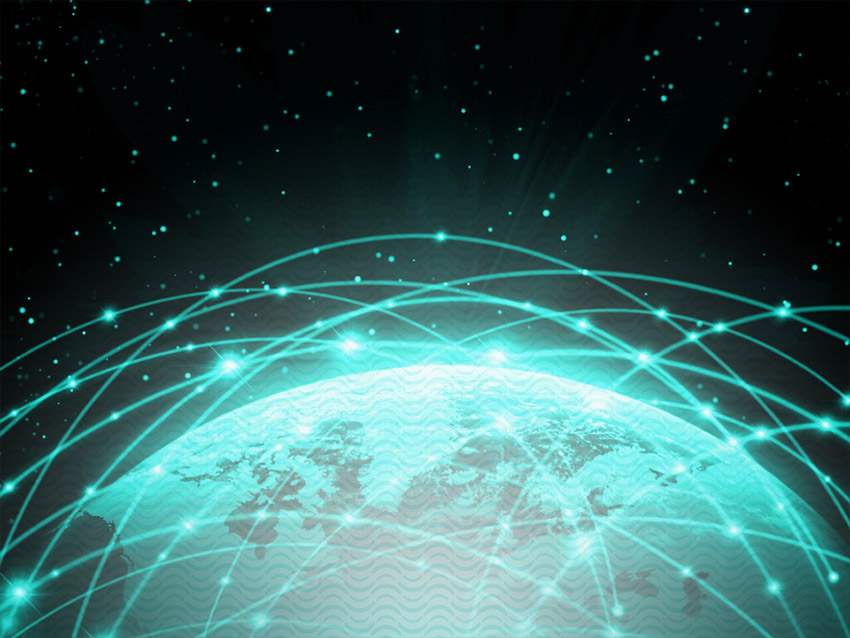 Canais de Comunicação
Site
www.ufrgs.br/telessauders
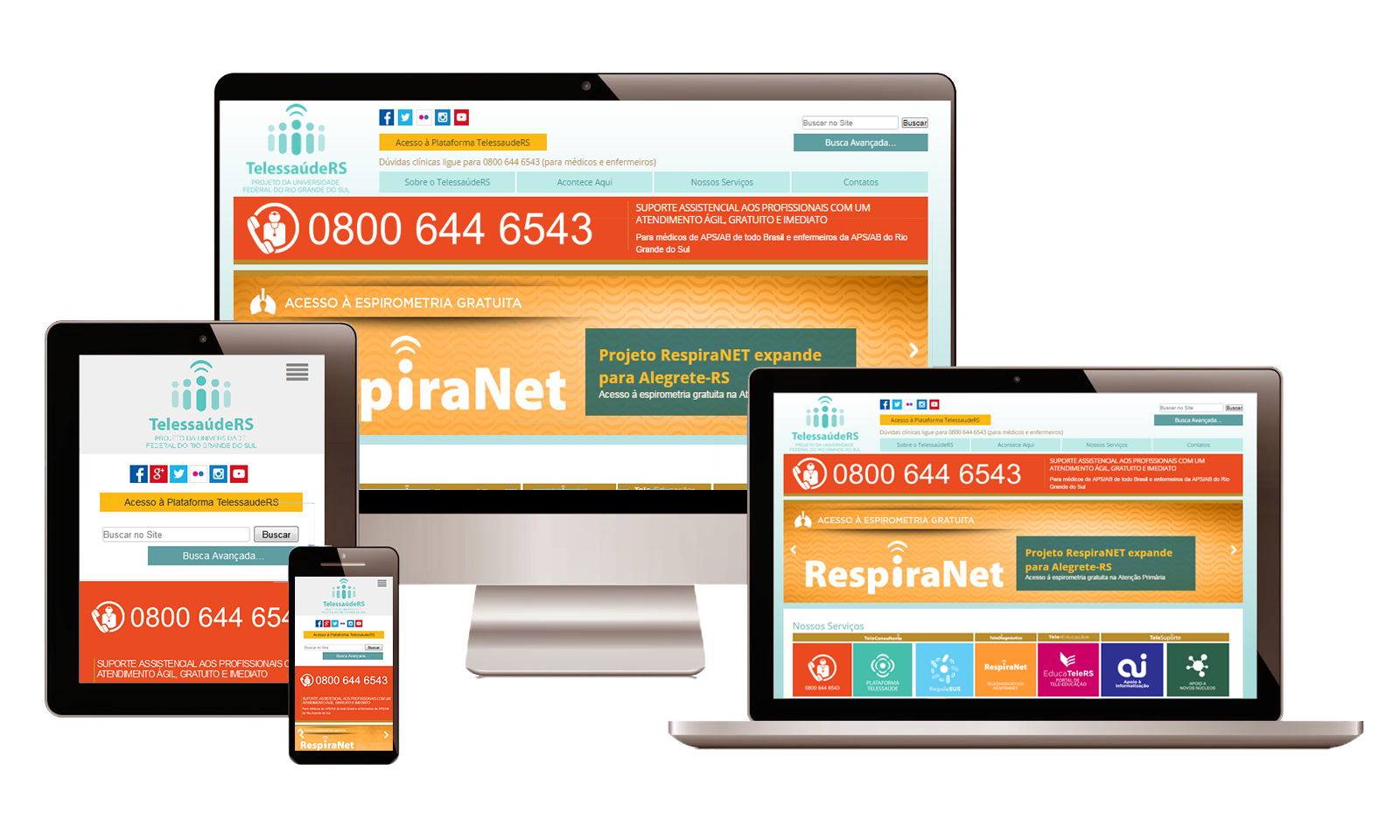 Redes sociais
www.facebook.com/TelessaudeRS
www.youtube.com/telessauders
www.twitter.com/TelessaudeRS
Núcleo de Telessaúde Técnico-Científico do Rio Grande do Sul
Universidade Federal do Rio Grande do Sul - UFRGS
Programa de Pós-Graduação em Epidemiologia - PPGEPI
Faculdade de Medicina - FAMED

Rua Dona Laura, 320 • 11º andar • CEP 90430.090 
Bairro Rio Branco - Porto Alegre/RS - Brasil

Telefone: (+5551) 3333.7025
E-mail: telessauders@ufrgs.br
Skype: projeto.telessauders
Site: www.ufrgs.br/telessauders
Twitter/Facebook/Youtube: TelessaudeRS
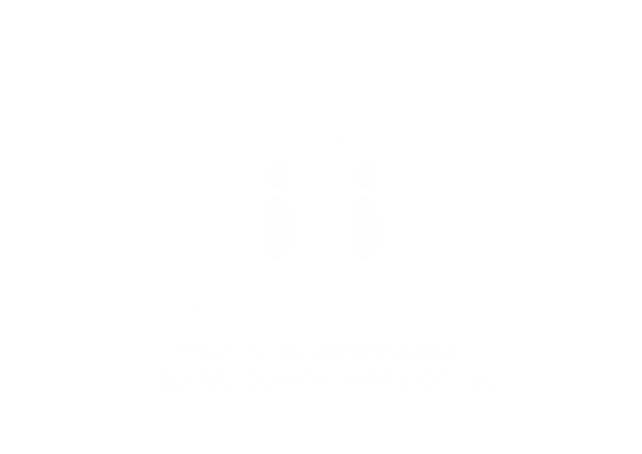 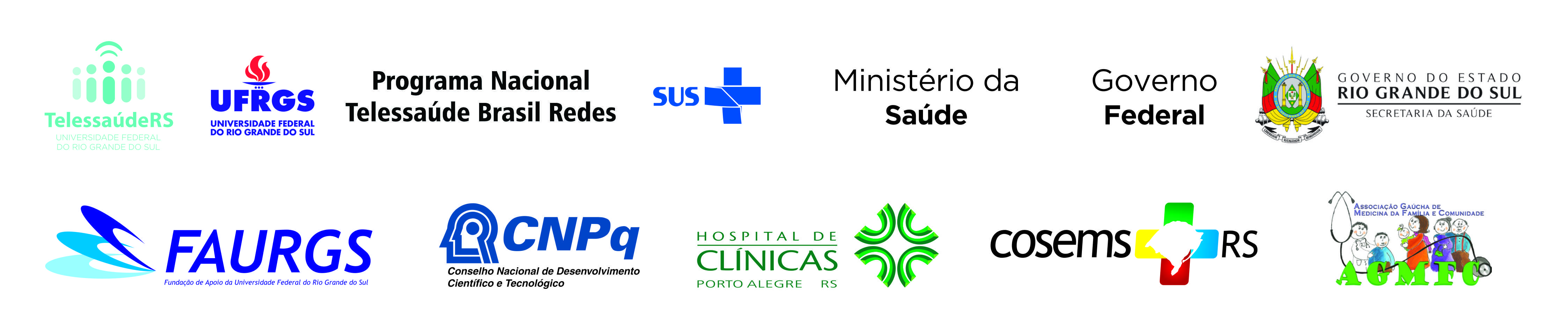